Rationalität in der KI
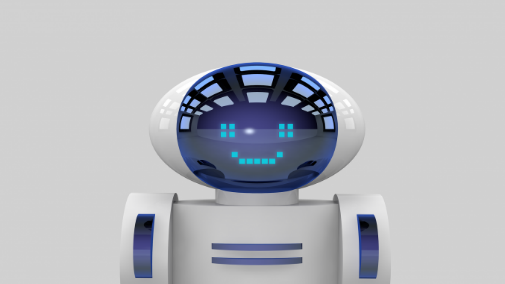 PhD Candidate 
Dipl. Ing. Monica Ciolacu 
17.07.2020, Deggendorf
Übersicht
Einführung
Rationale Agenten
Gutes Verhalten – das Konzept der Rationalität
Die Struktur von Agenten
Übung
Bibliografie
Stuart Russell, Peter Norvig, „Künstliche Intelligenz. Ein moderner Ansatz“, 3. aktualisierte Auflage, Pearson, 2012.
Pseudocode Algorithmus Beschreibung: https://github.com/aimacode/aima-pseudocode
Python code repository mit Beispielalgorithmen: https://github.com/aimacode/aima-python

 Stuart Russell, „Human Compatible : Künstliche Intelligenz und wie der Mensch die Kontrolle über superintelligente Maschinen behält“, mitp, 2020.
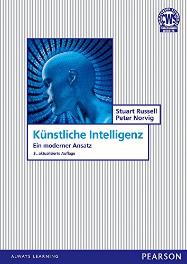 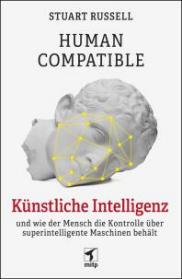 Was ist Menschliche Intelligenz?
Intelligenz hat hauptsächlich mit rationalen Handeln zu tun.

 Intelligenz gehört dem Menschen und basiert auf der Fähigkeit zu:
Einführung
Was ist einfacher Pixie Bücher zu schreiben oder die zu verstehen?




 KIND? Für ein Kind die Bücher verstehen.
 KI? Aktuell in der KI die Bücher schreiben.
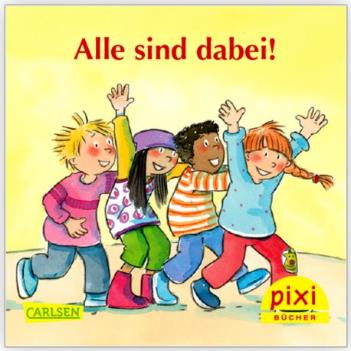 1.2 Kategorien der Künstliche Intelligenz
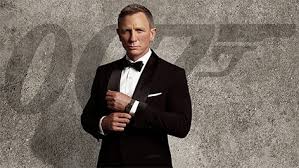 2. Rationale Agenten
Wir beginnen heute mit der Betrachtung von Agenten, Umgebungen und ihrer Beziehung zueinander.
2.1 Agenten und Umgebung
Ein Agent besitzt Sensoren, mit denen er seine Umgebung wahrnehmen kann und Aktuatoren, durch die er handelt.
Agent
Umgebung
Sensoren
Wahrnehmungen
?
Aktionen
Aktuatoren
2.2 Agentenfunktion
Das Verhalten eines Agenten wird durch die Agentenfunktion beschrieben, die jede beliebige Wahrnehmungsfolge auf eine Aktion abbildet. 

Intern wird die Agentenfunktion durch ein Agentenprogramm implementiert.
Agentenfunktion - abstrakte mathematische Beschreibung ≠
Agentenprogramm - eine konkrete Implementierung
2.3 Definition: Agentensystem
Ein Agentensystem unterscheidet sich durch vier Eigenschaften von anderen Systemen:
Autonomie – der Agent handelt im bestimmten Grenzen selbständig.
Proaktivität – der Agent hat ein oder mehre Ziele die es aktiv
versucht zu verfolgen.
Ein Agentensystem unterscheidet sich durch vier Eigenschaften von anderen Systemen:
Autonomie – der Agent handelt im bestimmten Grenzen selbständig.
Proaktivität – der Agent hat ein oder mehre Ziele die es aktiv
versucht zu verfolgen.
3. Reaktivität – der Agent nimmt seine Umwelt wahr und auf sie  angemessen reagiert.
Ein Agentensystem unterscheidet sich durch vier Eigenschaften von anderen Systemen:
Autonomie – der Agent handelt im bestimmten Grenzen selbständig.
Proaktivität – der Agent hat ein oder mehre Ziele die es aktiv
versucht zu verfolgen.
3. Reaktivität – der Agent nimmt seine Umwelt wahr und auf sie  angemessen reagiert.
4. Kommunikation – es ist notwendig mit andere Agenten oder mit Menschen zu interagieren. [Schneeberger]
Ein Agentensystem unterscheidet sich durch vier Eigenschaften von anderen Systemen:
Autonomie – der Agent handelt im bestimmten Grenzen selbständig.
2.4 Beispiel: Menschlicher Agent
Ein menschlicher Agent besitzt Sensoren, mit dem er seine Umgebung wahrnehmen kann und Aktuatoren, durch die er handelt. 
 5 Sinne: hören, riechen, schmecken, sehen, tasten
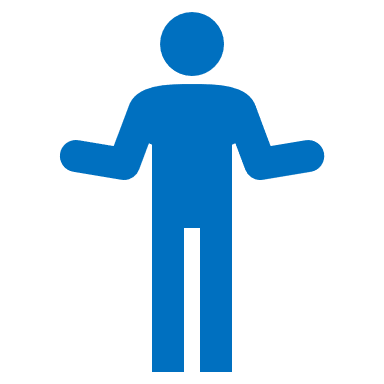 2.4 Beispiel: Software Agent
Ein Software Agent ist ein Programm, das seine Umgebung wahrnimmt und in dieser Umgebung agiert.
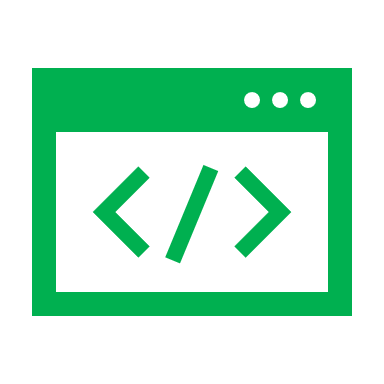 2.4 Beispiel: Roboter Agent
Ein Roboter Agent besitzt Sensoren, mit dem er seine Umgebung wahrnehmen kann und Aktuatoren, durch die er handelt.
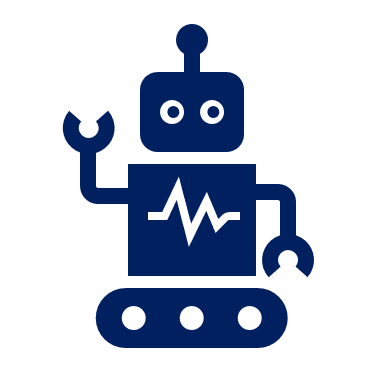 2.5 Die Staubsaugerwelt
Diese künstliche Welt ist so einfach, dass wir alles beschreiben können, was passieren kann.
 Diese konkrete Welt hat nur 2 Positionen: die Quadrate A und B.
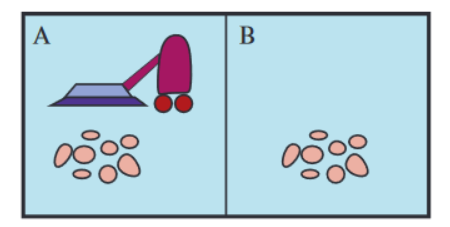 2.6 Agentenfunktion: Staubsaugerwelt
Eine sehr einfache Agentenfunktion: wenn das aktuelle Quadrat schmutzig ist, soll gesaugt werden, andernfalls soll eine Bewegung zum anderen Quadrat erfolgen.
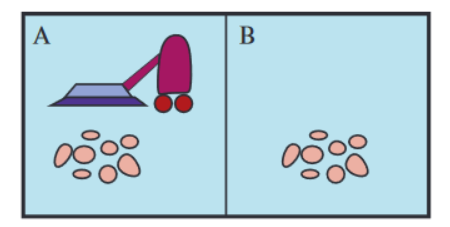 3.  Definition: Rationalität
Was jeweils rational ist, hängt von vier Kriterien ab:
Erfolgskriterium  = Leistungsbewertung
dem Vorwissen des Agenten über die Umgebung
den Aktionen, die der Agent ausführen kann 
die bisherige Wahrnehmungsfolge des Agenten.
3.1 Rationalität: Gutes Verhalten
Ein rationaler Agent ist ein Agent, der das Richtige tut – jeder Eintrag in der Tabelle für die Agentenfunktion ist korrekt ausgefüllt.
 Wir betrachten die Konsequenzen des Agentenverhaltens!

 Umgebungszustände ≠ Agentenzustände
 Wenn wir den Erfolg als Meinung des Agenten zu seiner eigenen Leistung definieren, könnte ein Agent perfekte Rationalität erreichen, indem er von sich behauptet, seine Leistung sei perfekt!
3.2 Das Konzept der Rationalität
Wenn ein Agent in eine Umgebung eingesetzt wird generiert er eine Sequenz von Aktionen entsprechend den Wahrnehmungen, die er empfängt.
Diese Aktionssequenz veranlasst die Umgebung, eine Folge von Zustände zu durchlaufen.
Entspricht die Folge unsere Vorstellungen hat sich der Agent gut verhalten.
Leistungsbewertung erfasst das Konzept des angestrebten Ergebnisse, so dass jede gegebene Sequenz von Umgebungszustände ausgewertet wird.
3.3 Definition: Rationale Agenten
Ein idealer rationaler Agent verhält sich so, dass er für jede mögliche Folge von Wahrnehmungen seinen Erfolg maximiert. Seine Aktivitäten beruhen auf seinen Wahrnehmungen und dem Wissen, über das er verfügt.
WALL·E (2008)
The movie is about an artificial general intelligence robot.
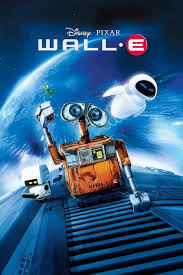 https://www.youtube.com/watch?v=kJzml8uNSfU
3.4 Beispiel: Staubsauger Agent
Es gibt kein feststehendes Leistungsmaß für alle Aufgaben und Agenten. Das ist nicht so einfach wie es sich anhört.
3.5 Rationalität: Staubsauger Agent
Beispiel: Der Staubsauger pendelt unnötig hin und zurück nach dem er der gesamte Schmutz beseitig ist  - irrational.
3.6 Die Natur der Umgebungen
Die Spezifikation von Aufgabenumgebungen – PEAS Beschreibung – (Performance, Environment, Actuators, Sensors).
 Beispiel: Taxifahrer Agent
3.7 Beispiele: PEAS Beschreibungen
Beispiel: Intelligenter Chatbot
KI: "Ihre Frau rief an, um Sie an das heutige Abendessen zu erinnern."
KI: "Ihr 20. Hochzeitstag um 19:00 Uhr."

KI: "Ich habe Sie gewarnt, aber Sie haben meine Empfehlung ignoriert...„

KI: "Keine Sorge, ich habe seinen Flug verzögert. Eine Computerstörung . "
KI: „Er bittet um Entschuldigung. Er freut sich darauf Sie morgen Mittag zu treffen."
Ich: "Was für ein Abendessen? Worum geht es?„
Ich: "Das geht nicht. Ich treffe heute den AI Vorstand um 19:30 Uhr. Wie konnte das passieren?"

Ich: "Was mache ich jetzt? Ich kann ihm nicht absagen."

Ich: "Echt? Du kannst das?"
4. Die Struktur von Agenten
Die Aufgabe der KI ist es das Agentenprogramm zu entwerfen.
Agentenprogramm = Architektur + Programm
Architektur = Sensoren + Aktuatoren
Es gibt: 
 einfache Reflexagenten
 Modellbasierte Agenten
 Zielbasierte Agenten
 Nutzenbasierte Agenten
 Lernende Agenten
4.1 Agentenprogramme
Das Programm Table-Driven-Agent wir für jede neue Wahrnehmung („percept“) aufgerufen und gibt jeweils eine Aktion zurück. Es verwaltet eine vollständige Wahrnehmungsfolge im Hauptspeicher.
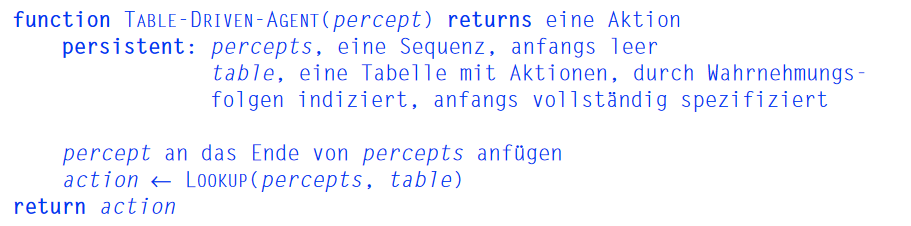 sehr begrenzt intelligent
4.2 Einfache Reflexagenten
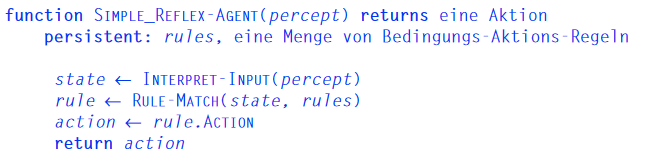 Wahrnehmungen
Sensoren
Agent
Wie die Welt jetzt aussieht
Umgebung
Condition-action rules
Welche Aktion ich jetzt ausführen soll
Aktuatoren
Aktionen
4.3 Beispiel: Agentenprogramm
Beispiel Agentenfunktion für die Staubsaugerwelt:



 Das Agentenprogramm für einen einfachen Reflexagenten in der Staubsaugerumgebung mit 2 Zustände. Dieses Programm implementiert die tabellarisch (siehe 3.5) dargestellte Agentenfunktion.
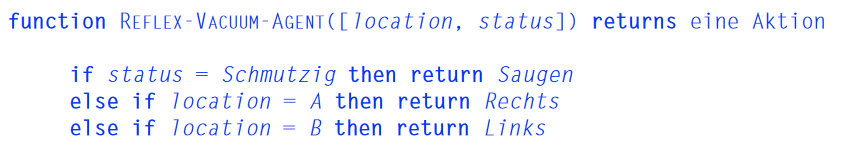 4.4.1 Wissensbasierte Agenten
Agent
Sensoren
Wahrnehmungen
Wie die Welt jetzt aussieht
Speicher
Umgebung
Aktions-regeln
Welche Aktion ich jetzt ausführen soll
Aktuatoren
Aktionen
4.4.2 Wissensbasierte Agenten
Agent
Sensoren
Wissensbasis
Wahrnehmungen
Speicher
Wie die Welt jetzt aussieht
Umgebung
Ziele Wissen
Bewertung
Aktions-regeln
Welche Aktion ich jetzt ausführen soll
Aktuatoren
Aktionen
5. Übung
Geben Sie für den Agententyp „Education 4.0 Lab“ eine PEAS Beschreibung der Aufgabenumgebung an und charakterisieren Sie sie in Bezug auf die aufgelistete Eigenschaften.
Lösung
Geben Sie für den Agententyp „Education 4.0 Lab“ eine PEAS Beschreibung der Aufgabenumgebung an und charakterisieren Sie sie in Bezug auf die aufgelistete Eigenschaften.
Literatur
Stuart Russell, "Rationality and Intelligence", AI No. 94, pp. 57-77, Elsevier, 1997.
Stuart Russell, Peter Norvig, „Künstliche Intelligenz. Ein moderner Ansatz“, 3. aktualisierte Auflage, Frank Kirchner, Pearson, Higher Education, 2012.
Günther Görz, Josef Schneerberger, "Handbuch der Künstlichen Intelligenz", 2003.
KI Einführung: Prof. Popp, Prof. Schneeberger https://ilearn.th-deg.de/course/view.php?id=8323
Stuart Russell, „Human Compatible: AI and the Problem of Control“, Viking , 2019.
Stuart Russel: https://www.ted.com/talks/stuart_russell_3_principles_for_creating_safer_ai
Interview Peter Norvig: „Artificial Intelligence: A Modern Approach“ 4. Edition, https://www.youtube.com/watch?v=_VPxEcT_Adc 
Andrew Hodges: Alan Turing Enigma https://www.youtube.com/watch?v=3NODW5sok5U
Danke für Ihre Aufmerksamkeit
Allen Zuhörern und Zuhörerinnen
 Auch dem Berufungsausschuss

Rationalität in der KI - Präsentation
https://ilearn.th-deg.de/course/view.php?id=9611Zugangsschlüssel: 17_07_2020
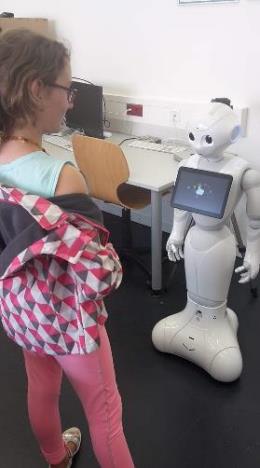